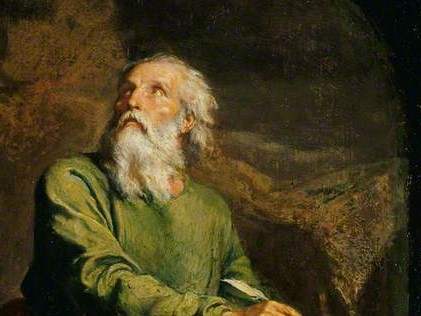 Highlights   From the Book of Isaiah
To Download this lesson go to: 
http://www.purifiedbyfaith.com/Isaiah/Isaiah.htm
https://www.wikiart.org/en/ernest-meissonier/isaiah
The Remnant of Israel(Isaiah 10:20-23)
20 At that time those left in Israel, those who remain of the family of Jacob, will no longer rely on a foreign leader that abuses them. Instead they will truly rely on the LORD, the Holy One of Israel. 21 A remnant will come back, a remnant of Jacob, to the mighty God. 22 For though your people, Israel, are as numerous as the sand on the seashore, only a remnant will come back. Destruction has been decreed; just punishment is about to engulf you. 23 The Sovereign LORD of Heaven’s Armies is certainly ready to carry out the decreed destruction throughout the land.
The Surrounding Context ofToday’s Text
Today’s text is nestled in the middle of a larger section, Isaiah 10:5–34, that describes how the Lord is about to turn against Assyria.
As I see it, this larger section breaks down into four subsections: 
10:5-19 tells us that God will use Assyria as a tool over which he has ultimate control. 
10:20-23 (today’s text) declares that ultimately a small remnant of the people of Israel will be delivered from her enemies (including Assyria)
10:24-27 goes on to show that there is no need to Judah fear Assyria.
10:28-34 predicts and describes the destruction of Assyria.
Wegner, Paul D. – Isaiah An Introduction and Commentary - Tyndale OT Commentaries
The Remnant Theme in Isaiah
Remnant is an important concept in biblical theology.
The term is applied to three types of groups:
The first is simply a historical remnant made up of survivors of a catastrophe.
The second consists of the faithful remnant, distinguished from the previous group by their genuine spirituality and true faith relationship with God.
The third is designated as the eschatological remnant, consisting of those of the faithful remnant who go through the cleansing judgments and apocalyptic woes of the end time and emerge victoriously after the Day of Yahweh as the recipients of the everlasting kingdom.
ISBE – Article on Remnant; Eerdmans 1988
The Remnant Theme in Isaiah
The remnant idea is central in the theology of Isaiah.
“Remnant” in Isaiah carries both the idea of judgment, but at the same time hope.
Examples judgment regarding the remnant:
Your land is devastated, your cities burned with fire… destroyed by foreign invaders… If the Lord of Heaven’s Armies had not left us a few survivors, we would have quickly been like Sodom, we would have become like Gomorrah. (Isaiah 1:7,9)
Even if only a tenth of the people remain in the land, it will again be destroyed (Isaiah 6:13)
For though your people, Israel, are as numerous as the sand on the seashore, only a remnant will come back. Destruction has been decreed; just punishment is about to engulf you. (Isaiah 10:22)
ISBE – Article on Remnant; Eerdmans 1988
The Remnant Theme in Isaiah
Examples hope regarding the remnant:
The Lord will again lift his hand to reclaim the remnant of his people from Assyria, Egypt, Pathros, Cush, Elam, Shinar, Hamath, and the seacoasts. (Isaiah 11:11)
Those who remain in Judah will take root in the ground and bear fruit.  “For a remnant will leave Jerusalem; survivors will come out of Mount Zion. The zeal of the Lord of Heaven’s Armies will accomplish this.” (Isaiah 37:31-32)
The notions of remnant and faith are inseparable in Isaiah:
The confrontation of King Ahaz (7:3) by Isaiah and his son Shear-Jashub (“A-Remnant-Shall-Return”) is intended to teach that an attitude of faith, confidence, and trust in Yahweh is essential to the emergence of a remnant (7:2-9)
The prophet, his children, and his disciples (8:16-18) are prophetic representatives of the future remnant of faith.
ISBE – Article on Remnant; Eerdmans 1988
The Remnant Theme in Isaiah
The second part of Isaiah gives a saving message to “all the remnant of the house of Israel” (Isaiah 46:3) who are left from the political catastrophe.
They are promised that God will still “carry and save them” (Isaiah 46:4)
The future hope includes a remnant of non-Israelites “survivors of the nations” (Isaiah 45:20) who recognize Yahweh as the true God.
During the end-time gathering God “will send survivors [from the Jews] to the nations” in order to “declare my glory among the nations” (Isaiah 66:19).
ISBE – Article on Remnant; Eerdmans 1988
10:20 At that time those left in Israel, those who remain of the family of Jacob, will no longer rely on a foreign leader that abuses them. Instead they will truly rely on the LORD, the Holy One of Israel.
“At that time” is a broad term referring to any future time of God’s judgment and/or restoration.  
It does not necessarily to refer just to the events of 701 BC when the Assyrian army was destroyed by the LORD as it was laying siege to Jerusalem, nor even to the events of 620-609 BC, when Assyria itself was finally destroyed. 
Rather, here it speaks of a future time when all the punishment at the hands of “the nations” will be over and the purified “remnant” of God’s people (see 4:2-6) will be brought home.
Oswalt, John N.. Isaiah (The NIV Application Commentary) (p. 176). Zondervan Academic.
10:20 At that time those left in Israel, those who remain of the family of Jacob, will no longer rely on a foreign leader that abuses them. Instead they will truly rely on the LORD, the Holy One of Israel.
Isaiah speaks here of “those left in Israel, those who remain of the family of Jacob”. 
The concept of a remnant seems to have been part of Isaiah’s understanding from the very beginning of his ministry
As we saw earlier, this idea is mentioned at the time of Isaiah’s calling where it talks about a time of future devastation when “only a tenth of the people remain in the land” (6:13).
Oswalt, John N.. The Book of Isaiah, Chapters 1–39 (The NIC on the OT) (pp. 269-270). Eerdmans.
10:20 At that time those left in Israel, those who remain of the family of Jacob, will no longer rely on a foreign leader that abuses them. Instead they will truly rely on the LORD, the Holy One of Israel.
Likewise, the idea of a remnant is embedded in the name of Isaiah’s first son “Shear-Jashub”, which means “a remnant will return.” 
There is a negative overtone to this name as it applies to Ahaz (Isaiah 7:1-9). 
It points to a destruction from which only a small portion of Ahaz’s people will return. 
Yet it also has a positive connotation in its promise that at least some will survive.
Oswalt, John N.. The Book of Isaiah, Chapters 1–39 (The NIC on the OT) (pp. 269-270). Eerdmans.
10:20 At that time those left in Israel, those who remain of the family of Jacob, will no longer rely on a foreign leader that abuses them. Instead they will truly rely on the LORD, the Holy One of Israel.
This verse goes on to tell us that this remnant (“those who remain ”) will be different from their predecessors in at least one respect: 
They will no longer “rely on”, or trust, their worst enemy before they will trust “the Holy One of Israel.” 
In that coming day when a handful of survivors return to the land from which they have been exiled, they will finally have learned the lesson of trust in the LORD that Isaiah 7-39 focuses on.
Oswalt, John N.. Isaiah (The NIV Application Commentary) (p. 176). Zondervan Academic.
10:21 A remnant will come back, a remnant of Jacob, to the mighty God.
In the original Hebrew, the opening phrase, “a remnant will come back” is Shear-Jashub, the name given to Isaiah’s first son (mentioned in 7:3).
This “coming back” is seen, not simply as that of a physical return from exile, but as a spiritual return in repentance to “the mighty God”.
“Mighty God” is one of the names of the Messiah in 9:6, though I would not necessarily see this as a direct citation of that verse.
Similar titles for God are found in a number of other places, including Deut 10:17, Neh 9:32, and Jer 32:18.
The thought here seems to be that their return is motivated by recognition of the power that the “mighty God” has extended on their behalf to save them.
Mackay, John L. – A Study Commentary on Isaiah Volume I: Chapters 1-39  ( p. 262)
10:22 For though your people, Israel, are as numerous as the sand on the seashore, only a remnant will come back. Destruction has been decreed; just punishment is about to engulf you.
There is a sobering side to the return of “only a remnant”.
It is as though Isaiah here directly addresses Israel (=Jacob) as the forefather of the nation, and commiserates with him as to how many of his descendants will perish and how few will “come back”!
Mackay, John L. – A Study Commentary on Isaiah Volume I: Chapters 1-39  ( pp. 262-263)
10:22 For though your people, Israel, are as numerous as the sand on the seashore, only a remnant will come back. Destruction has been decreed; just punishment is about to engulf you.
Even though the people have become “as numerous as the sand on the seashore” in fulfillment of the promise of the covenant with Abraham (Gen 22:17), the promise of a return will be realized by only a remnant, a handful.
Nevertheless, it will be realized.
God’s promise to Abraham will not prevent the wrath of God from being poured out against Abraham’s descendants when they rebel.
Nevertheless, Isaiah tells us here, this divinely imposed “punishment” will be “just” – not going any further than was warranted by their rebellion.
Mackay, John L. – A Study Commentary on Isaiah Volume I: Chapters 1-39  ( pp. 262-263)
10:23 The Sovereign LORD of Heaven’s Armies is certainly ready to carry out the decreed destruction throughout the land.
In the original Hebrew, there is a “for” connecting this verse with the previous verse, meaning that this verse is an explanation of destruction that will take place as the “Sovereign Lord of Heaven’s Armies” punishes his rebellious people. 
This destruction comes about, not by human will (e.g. the imperialist Assyrian Empire) nor by chance but by divine decree. 
“throughout the land” indicates that the acts of God take place not only in Judah and Israel but, people living throughout the Assyrian Empire will be affected by this “decreed destruction”.
Motyer, J. Alec. The Prophecy of Isaiah (pp. 117-118). InterVarsity Press.
New Testament Usage of Isaiah 10:20-23
Isaiah 10:22 For though your people Israel be as the sand of the sea, only a remnant of them will return... 23 For the LORD God of hosts will make a full end, as decreed, in the midst of all the earth. (ESV)
Rom 9:27 And Isaiah cries out concerning Israel: “Though the number of the sons of Israel be as the sand of the sea, only a remnant of them will be saved, 28 for the Lord will carry out his sentence upon the earth fully and without delay.” (ESV)
Some Background on Romans 9
According to the Jewish understanding of Paul’s day, salvation history had taken an unexpected turn.
Most of the people of Israel to whom the promises of salvation had been given refused to recognize Jesus as the fulfillment of those promises.
At the same time Gentiles, who were considered to be excluded from the covenant, were embracing Jesus.
Paul insists, however, that this turn of events, though unexpected, does not violate the integrity of God’s word and his promises.
Paul justifies this claim by showing what God’s word itself (in the OT) says about becoming a member of God’s true spiritual people.
Moo, Douglas – The NIC on the NT – The Epistle to the Romans; pp. 568-569
Some Background on Romans 9
Paul argues in Romans 9:6-29 that belonging to God’s true spiritual people has always been based on God’s sovereign call and not on ethnic identity.
Therefore God is free to narrow the apparent boundaries of election by choosing only some Jews to be saved (vv.6-13; 27-29).
He is also free to expand the dimensions of his people by choosing Gentiles (vv.24-26).
Throughout Romans 9:6-29, Paul argues from Scripture, to convince both his Jewish and Gentile Christian readers in Rome that his viewpoint is rooted in the OT.
Isaiah 10:22-23 is one of the last passages quoted by Paul in this section to establish that God is calling his “vessels of mercy” from among the Jews.
Moo, Douglas – The NIC on the NT – The Epistle to the Romans; pp. 569-570
Isaiah 10:22 For though your people Israel be as the sand of the sea, only a remnant of them will return... 23 For the LORD God of hosts will make a full end, as decreed, in the midst of all the earth. (ESV)
Rom 9:27 And Isaiah cries out concerning Israel: “Though the number of the sons of Israel be as the sand of the sea, only a remnant of them will be saved, 28 for the Lord will carry out his sentence upon the earth fully and without delay.” (ESV)
In his citation of Isaiah 10:22-23, the Apostle Paul brings Romans 9:6-29 to a close on the note with which it began all the way back in verses 7-8 where he says:
…not all are children of Abraham because they are his offspring, but “Through Isaac shall your offspring be named.” This means that it is not the children of the flesh who are the children of God, but the children of the promise are counted as offspring. (Rom 9:7-8)
Moo, Douglas – The NIC on the NT – The Epistle to the Romans; p. 614-615
Isaiah 10:22 For though your people Israel be as the sand of the sea, only a remnant of them will return... 23 For the LORD God of hosts will make a full end, as decreed, in the midst of all the earth.
Rom 9:27 And Isaiah cries out concerning Israel: “Though the number of the sons of Israel be as the sand of the sea, only a remnant of them will be saved, 28 for the Lord will carry out his sentence upon the earth fully and without delay.”
Paul then goes on from there citing passage after passage from the OT to show that God chooses only some from among national Israel to be his true spiritual Israel.
And it’s in this way that Paul reconciles the promises of God to Israel with the small number of Jews that were actually being saved.
Moo, Douglas – The NIC on the NT – The Epistle to the Romans; p. 614-615
Isaiah 10:22 For though your people Israel be as the sand of the sea, only a remnant of them will return... 23 For the LORD God of hosts will make a full end, as decreed, in the midst of all the earth.
Rom 9:27 And Isaiah cries out concerning Israel: “Though the number of the sons of Israel be as the sand of the sea, only a remnant of them will be saved, 28 for the Lord will carry out his sentence upon the earth fully and without delay.”
And so it’s in this context, that the Apostle Paul cites Isaiah 10:22-23 (that we looked at earlier) where we see the important concept of the “remnant” described.
And as we observed earlier, the idea of a “remnant” contains both judgment and hope.
The judgment consists in the fact that, though “the number of the sons of Israel be as the sand of the sea, only a remnant of them will be saved.”
Moo, Douglas – The NIC on the NT – The Epistle to the Romans; p. 614-615
Isaiah 10:22 For though your people Israel be as the sand of the sea, only a remnant of them will return... 23 For the LORD God of hosts will make a full end, as decreed, in the midst of all the earth.
Rom 9:27 And Isaiah cries out concerning Israel: “Though the number of the sons of Israel be as the sand of the sea, only a remnant of them will be saved, 28 for the Lord will carry out his sentence upon the earth fully and without delay.”
The Jews in Paul’s day mistakenly assumed that the Lord’s covenant with Israel (beginning with the promises to Abraham) insured both the political integrity and the spiritual vitality of the people as a whole. 
But, as Paul points out, a careful study of the OT shows that the Lord through his prophets  announced doom for the people as a whole, but hope for the remnant who were saved.
Moo, Douglas – The NIC on the NT – The Epistle to the Romans; p. 614-615
Next Time
I plan to cover Isaiah 11:1-16, a section which talks about The Root of Jesse as a “signal flag” for the nations.
Class Discussion Time
https://www.weareteachers.com/moving-beyond-classroom-discussions/
*Class Discussion Time
As I look around at what’s going on in our society (especially compared to what I saw in society as a young man growing up) I’m feeling more and more like I’m in the minority on what I think about almost all of the important issues – both theologically as well as politically.
And I must confess that, at times, I find this to be very discouraging, because I believe  it’s indicative of the judgment of God on our nation.
In today’s lesson, I found a word, not only of judgment, but of hope – a hope in the fact that in the midst of all the terrible things that we see taking place around us, God is raising up a faithful remnant who he will deliver on the last day.
What about you? Do you experience similar feelings?